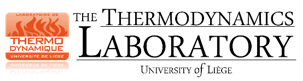 Introduce your company logo here
DYNAMIC MODELING OF WASTE HEAT RECOVERY ORC SYSTEMS IN THE AMESIM PLATFORM
L. Guillaumea, B. Ameelb, C. Criensc, I. Sierac, D. Maesc, A. Hernandezd, M. De Paepeb,c, V. Lemorta

aDepartment of A&M, Thermodynamics laboratory, University of Liege, Belgium
b Department of Flow, heat and combustion mechanics, Ghent University, Belgium
c Flanders Make, Lommel, Belgium
d Department of Electrical energy, Systems and Automation, Ghent University, Belgium
IntroductionProject Description
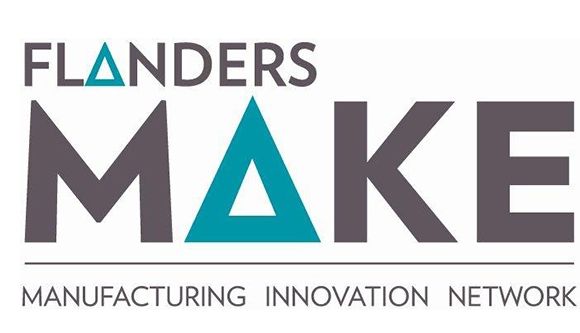 ORC design methodology
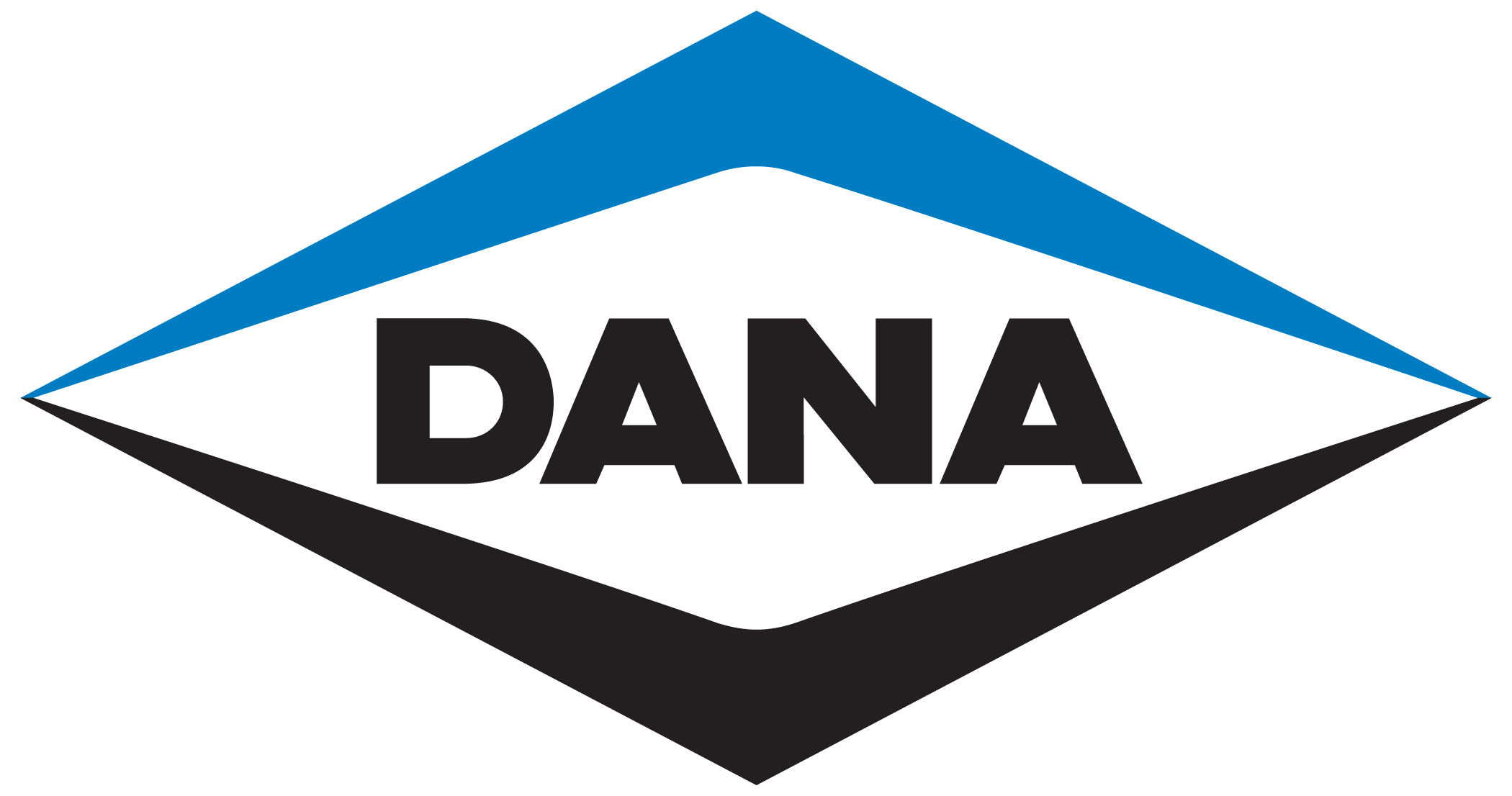 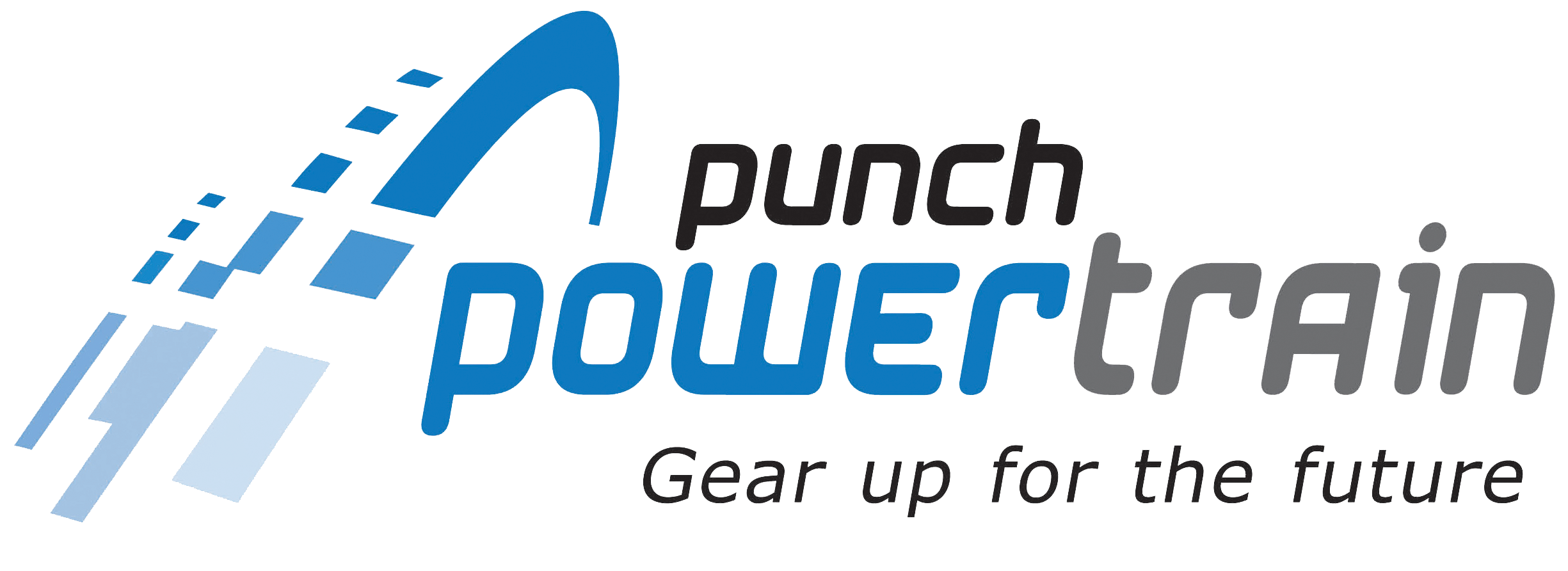 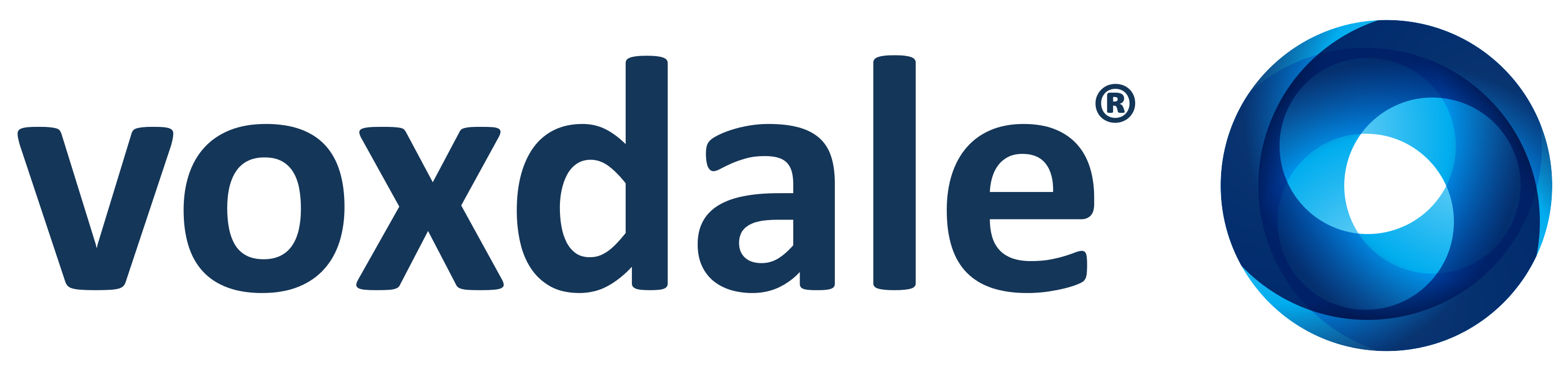 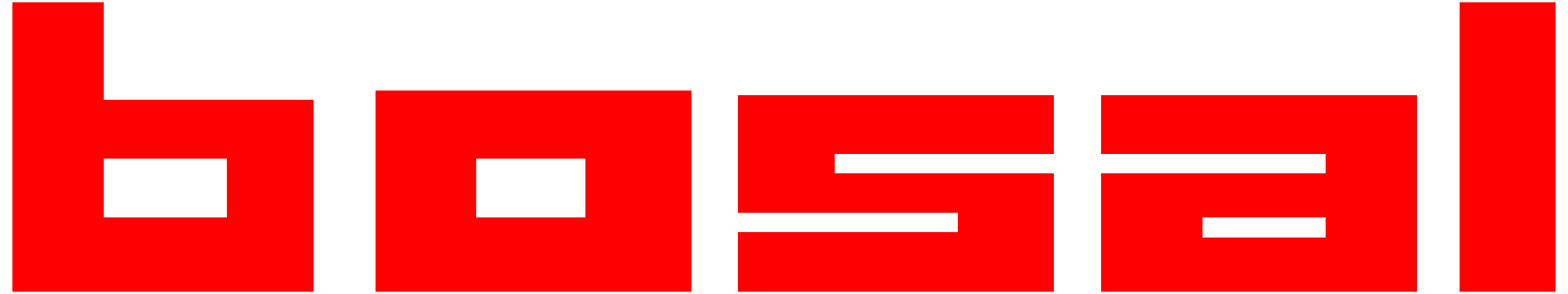 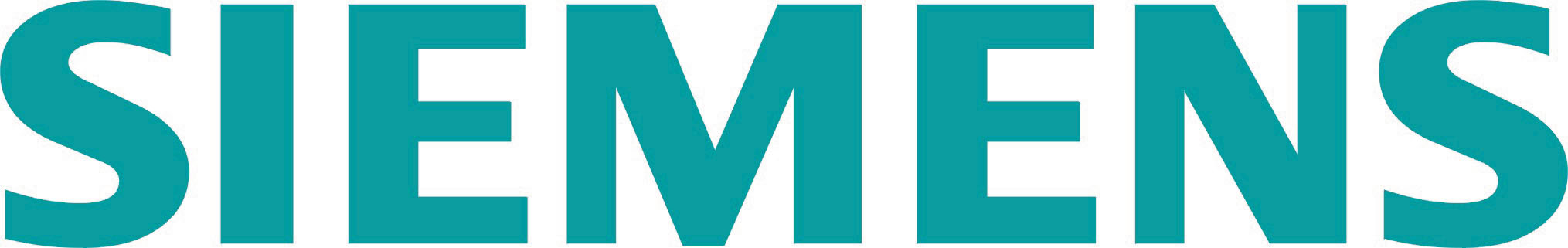 3rd EORC workshop, Belfast, 2016
Energy conscious design for waste heat recovery
IntroductionContext
ORC waste heat recovery 
Fuel consumption and CO2 emissions 
Transient nature of the heat sources 
Dynamic simulations : 
Essential part of the design process 
Components design, control design and transient evaluation of ORC systems.
Library of generic dynamic models 
Numerous dynamic models of different candidate ORCs 
Work in synergy with a steady-state ORC design tool 
Validation
Steady-state models 
Dynamic models and experimental data.
3rd EORC workshop, Belfast, 2016
Modeling in LMS AMESim simulation platform
IntroductionAMESim
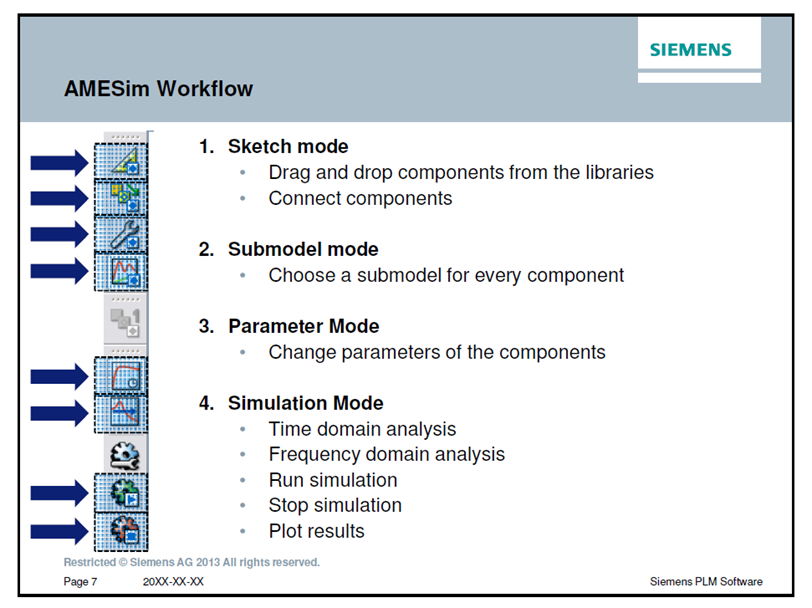 Simulation platform for modeling and analysis of 1D multi-domain systems
Graphical User Interface 
Numerical solver
Component libraries covering Multi-physics with power exchange (bond graph theory)
Largely used in automotive industry and offers a variety of libraries: Engine, Control, Two-Phase Flow, etc.
3rd EORC workshop, Belfast, 2016
Library of models
Description of the modelsTopologies
Two heat sources 
 Exhaust gases and the recirculated gases
 6 possible configurations are identified 
2x1 heat source, 
3x2 heat sources in series, 
1x2 heat sources in parallel. 
Single heat sink
Engine cooling fluid 
Including the use (or not) of a recuperator
12 topologies.
Working fluids
Water, ethanol, R245fa, etc.
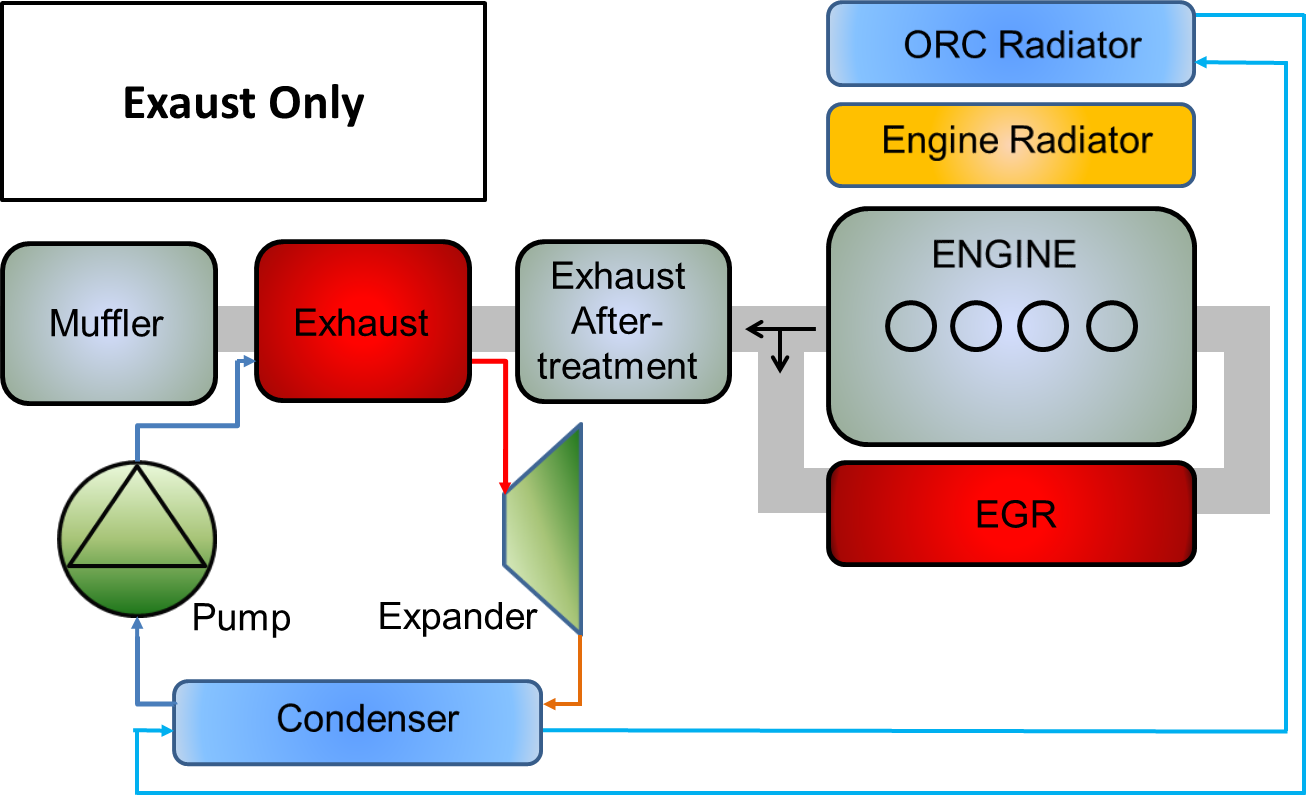 3rd EORC workshop, Belfast, 2016
Finite Volume approach
Description of the modelsHeat exchangers
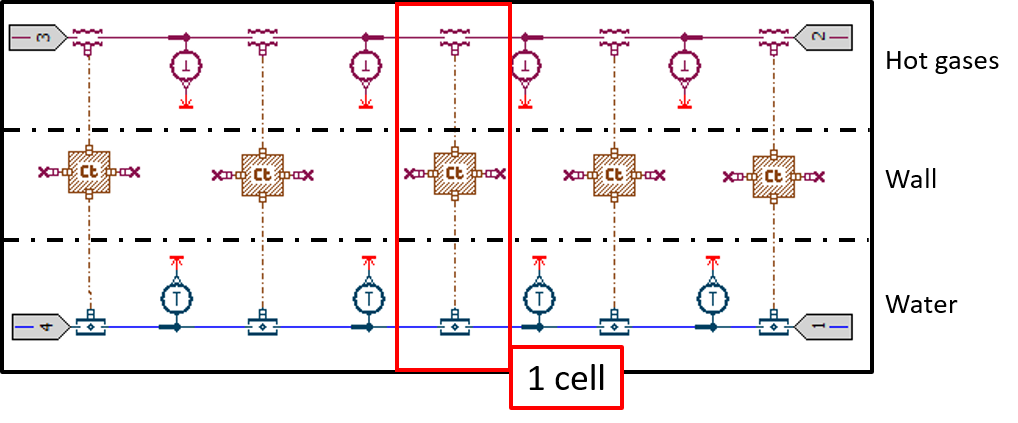 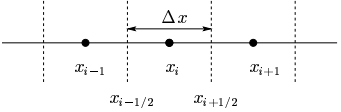 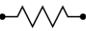 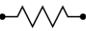 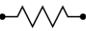 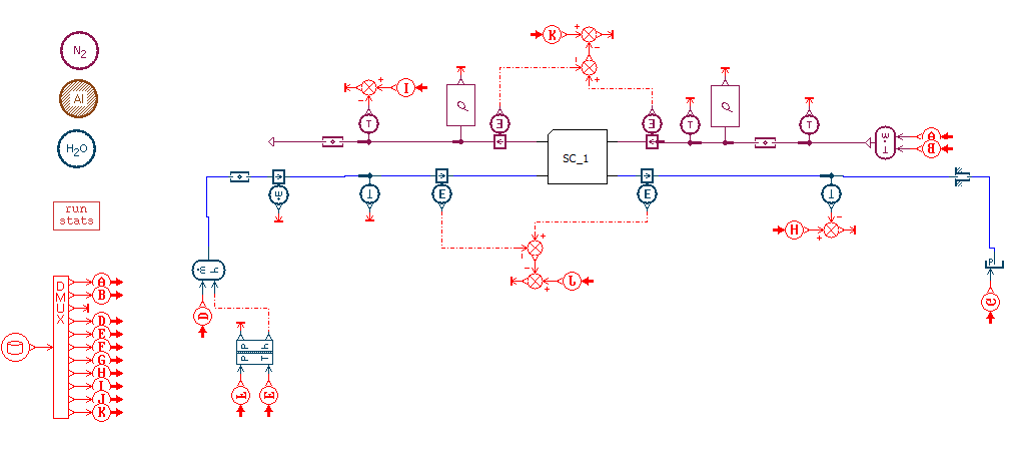 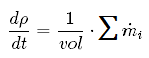 Mass:


Energy:
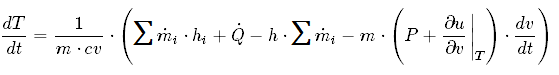 3rd EORC workshop, Belfast, 2016
Evaporator model
Description of the modelsHeat exchangers
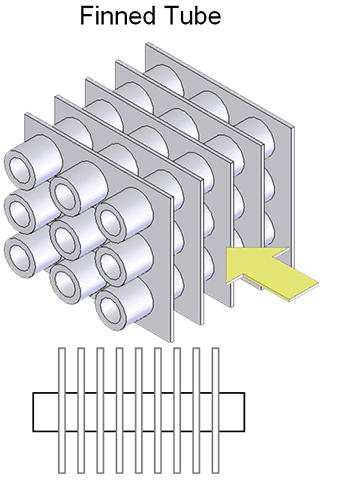 3rd EORC workshop, Belfast, 2016
Condenser model
Description of the modelsHeat exchangers
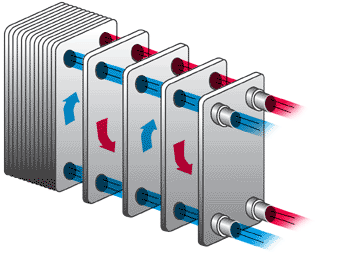 3rd EORC workshop, Belfast, 2016
Models
Description of the modelsExpansion and pumping devices
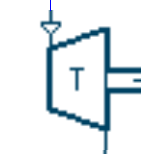 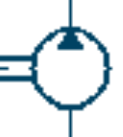 3rd EORC workshop, Belfast, 2016
Parametrization and steady state comparison
Parameters DefinitionInterface
Parametrization process
Geometry of the components
Initial values
Heat transfer correlations for the heat exchangers
To validate the dynamic models against the steady-state model
Input conditions
Dynamic simulation model
Steady state design model
Matlab Interface
3rd EORC workshop, Belfast, 2016
Geometry and heat transfer correlations
Parameters DefinitionInterface
Geometry and initial values: direct
Heat transfer correlations: transformation
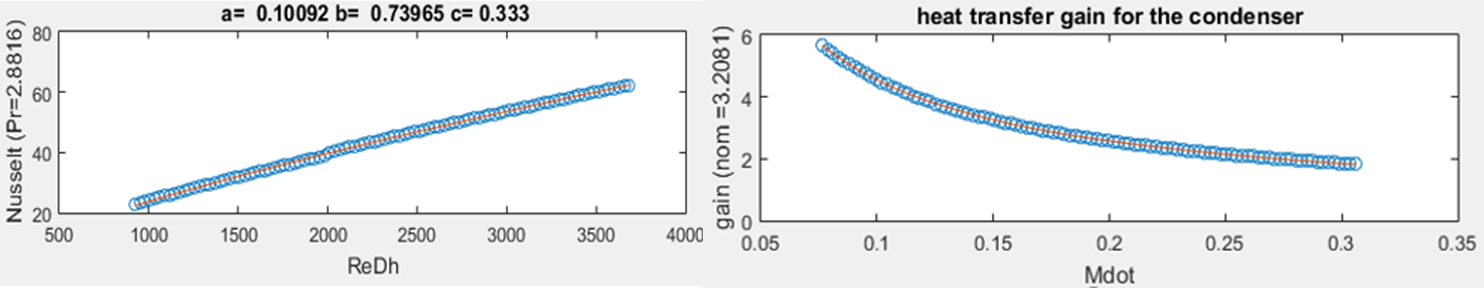 3rd EORC workshop, Belfast, 2016
Random operating conditions
Comparison Against Steady-State Models
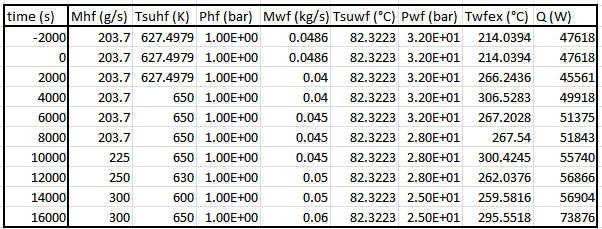 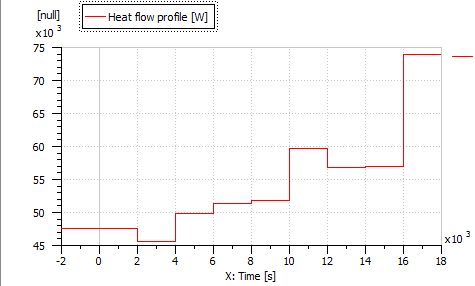 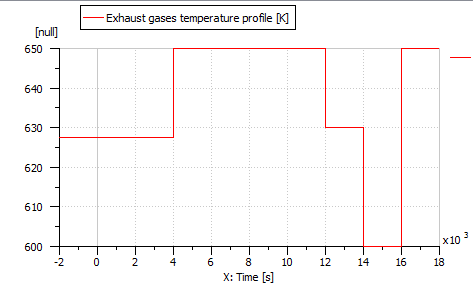 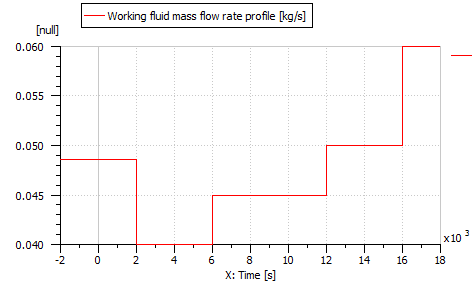 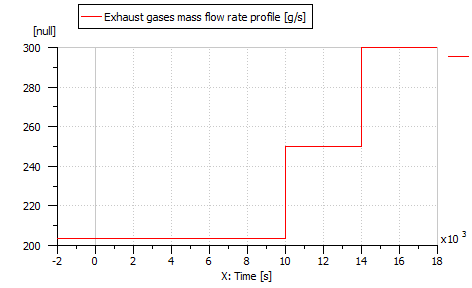 3rd EORC workshop, Belfast, 2016
Evaporator model
Comparison Against Steady-State Models
Exhaust temperature on working fluid side [K]
Heat flow rate [W]
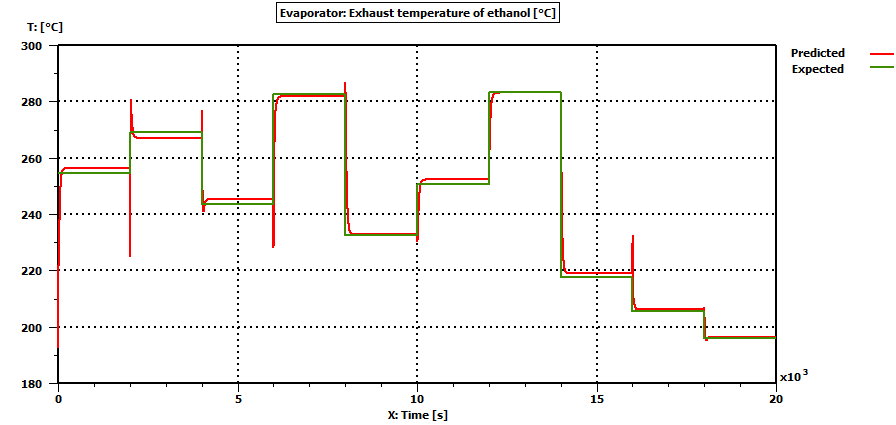 Maximum error of  2°C on the exhaust temperature of wf
Maximum error of  1.5 kW on 80 kW total heat flow rate
3rd EORC workshop, Belfast, 2016
Prediction of the performance
Simulations of driving cycles
Requires a control strategy
Results can be obtained with rudimental control (example with exhaust gases used as a single heat source)
However, to compare objectively the performance of all the topologies, a methodology for controller development has to be defined.
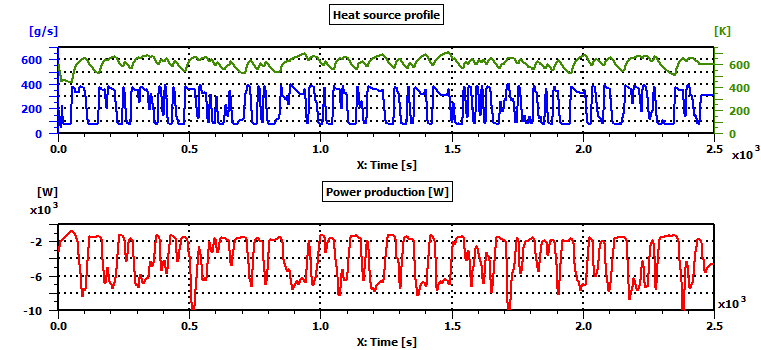 3rd EORC workshop, Belfast, 2016
Conclusion
Conclusion and perspectives
Methodology: 
Library of generic dynamic models of ORCs
Models for the main ORC components
Interface between Matlab steady-state models and Amesim dynamic models
Parametrization process (geometry, initial conditions, heat transfer correlations)
Inputs generation process
Comparison Against Steady-State Models:  Error of 2K
Comparison Against Experimental Data: Error of 1K
3rd EORC workshop, Belfast, 2016
Perspectives
Conclusion and perspectives
Dynamic validation
Experimental data with exhaust gases
More detailed expander and pump models
Representative of a technology (scroll, screw, piston, turbine, etc)
Taking into account the losses occurring in the machine
Control strategies
Simulations of driving cycles of the truck
Performance evaluation: Fuel consumption reduction, etc
3rd EORC workshop, Belfast, 2016
Questions
Thank you
3rd EORC workshop, Belfast, 2016
References
Heat exchanger design handbook, Kuppan Thulukkanam
AMESim documentation
QUOILIN S, BELL I, DESIDERI A, DEWALLEF P AND LEMORT V. Methods to increase the robustness of finite-volume flow models in thermodynamic systems. Energies 2014, 7,1621-1640 ; doi :10.3390/en7031621.
Richter, C. Proposal of New Object-Oriented Equation-Based Model Libraries for Thermodynamic Systems. Ph.D. Thesis, University of Braunschweig, Braunschweig, Germany, 2008
http://fchart.com/ees/heat_transfer_library/compact_hx/hs100.htm
3rd EORC workshop, Belfast, 2016
Comparison Against Experimental Data
Appendix
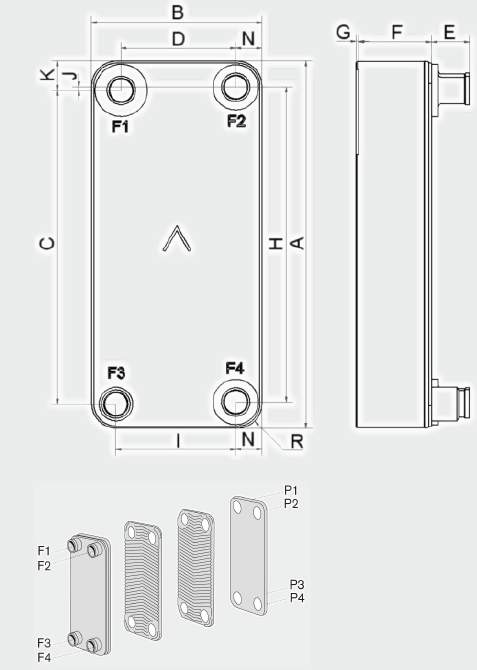 Working fluid : R245fa
Hot fluid: Thermal Oil
ORC test rig 
Liege 
Characterization of a radial inflow turbine
Geometry is known (data sheet)
A steady state model developed and calibrated (heat transfer correlations)
The AMESim model of the evaporator is parametrized accordingly
Comparison against dynamic data
3rd EORC workshop, Belfast, 2016
Comparison Against Experimental Data: High gain value
Appendix
To increase the turbine inlet pressure
Increase of the mass flow rate
Increase of the oil temperature to keep a fixed overheating
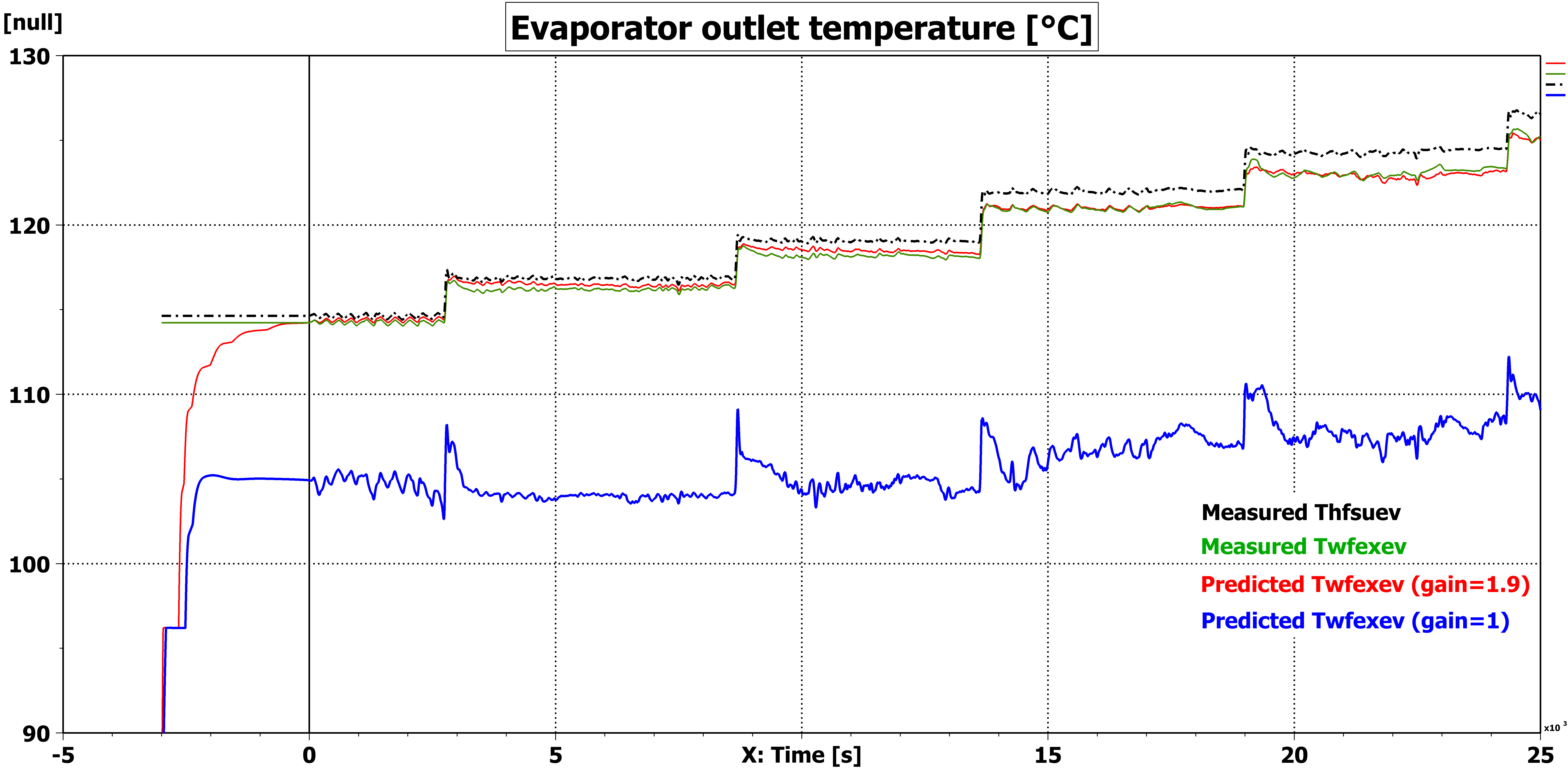 3rd EORC workshop, Belfast, 2016
Comparison Against Experimental Data: Average gain value
Appendix
To increase the turbine inlet pressure
Increase of the mass flow rate
Increase of the oil temperature to keep a fixed overheating
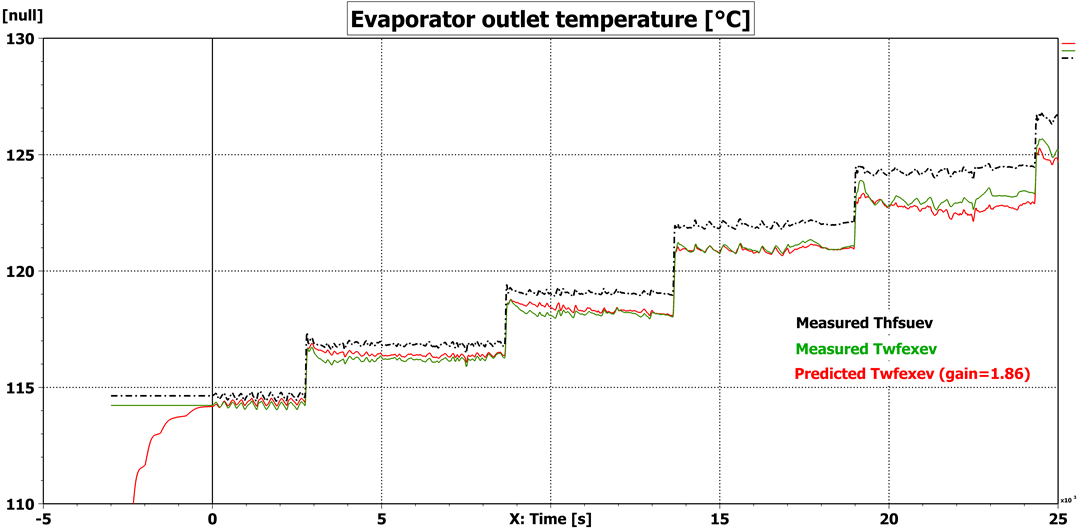 3rd EORC workshop, Belfast, 2016
Comparison Against Experimental Data: Low gain value
Appendix
To increase the turbine inlet pressure
Increase of the mass flow rate
Increase of the oil temperature to keep a fixed overheating
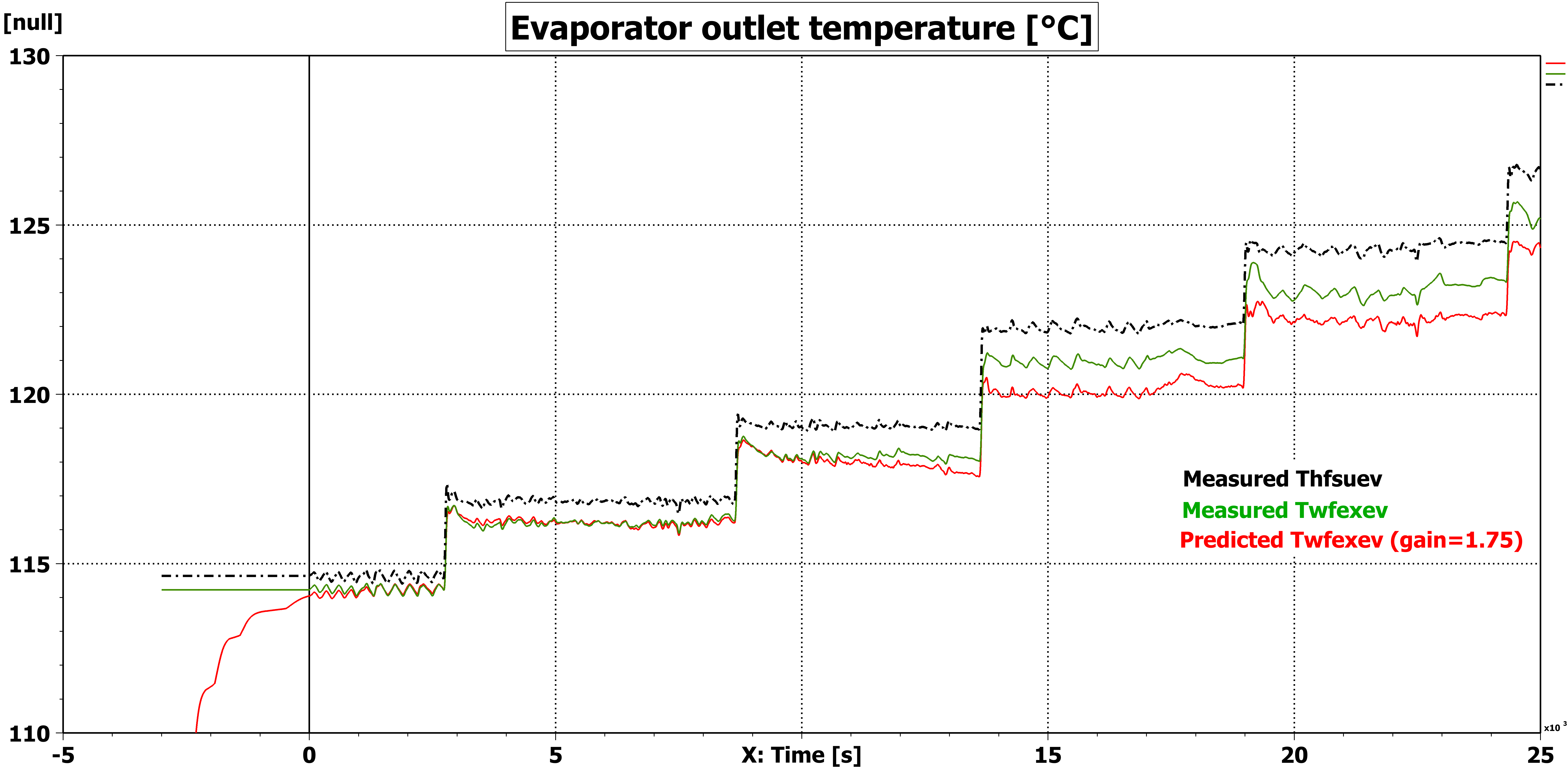 3rd EORC workshop, Belfast, 2016
Comparison Against Experimental Data: zoom
Appendix
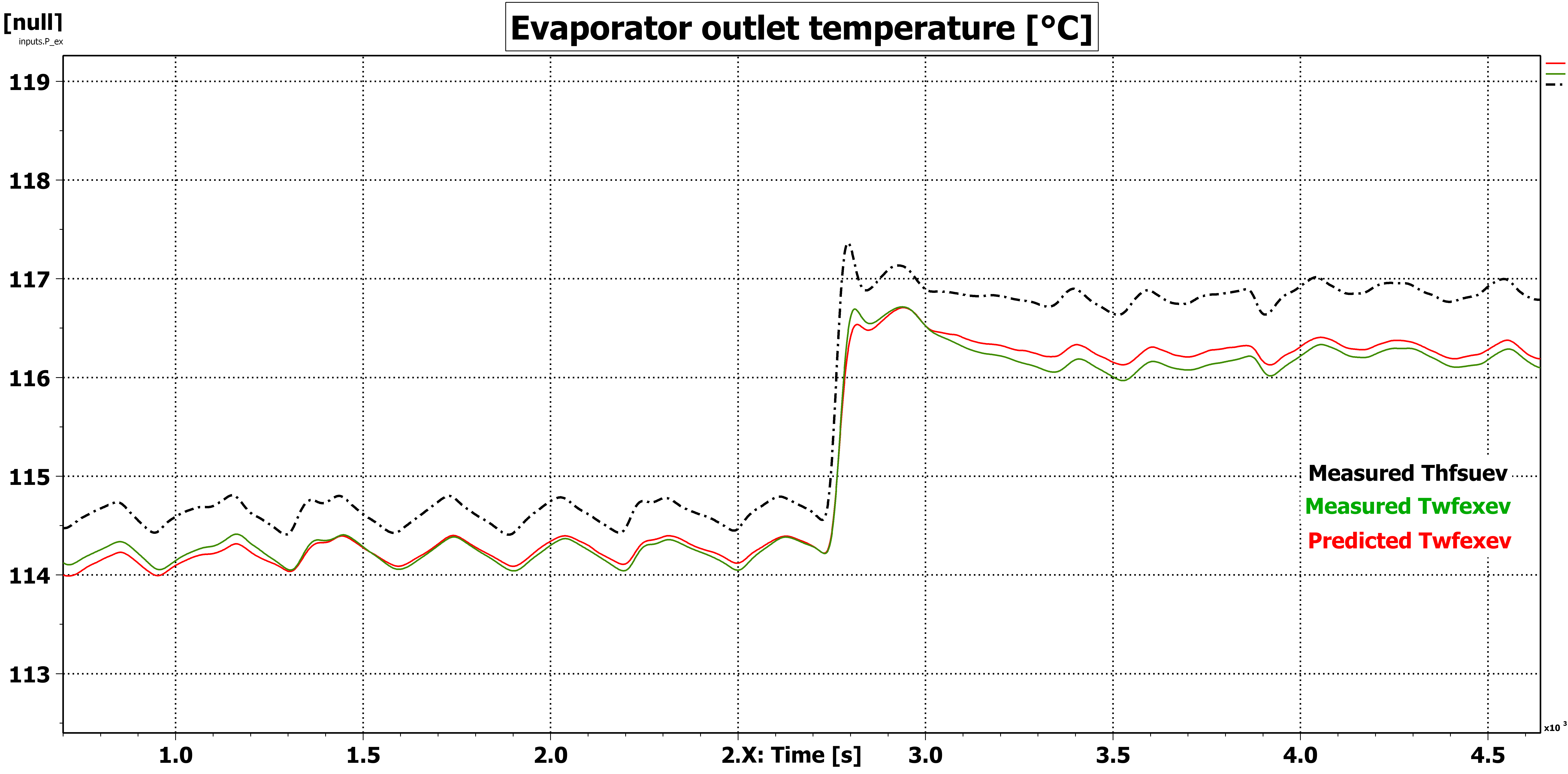 Maximal error <  1°C on the exhaust temperature of R245fa 
Results sensitive to gain value
Low pinch point value
3rd EORC workshop, Belfast, 2016